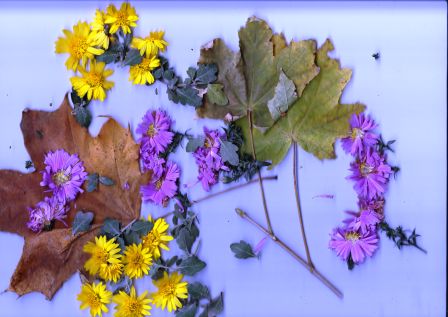 Осенние цветы
Автор: Харитонов Олег
МОУ СОШ №2 г.  Зеленокумска, 
6 класс
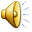 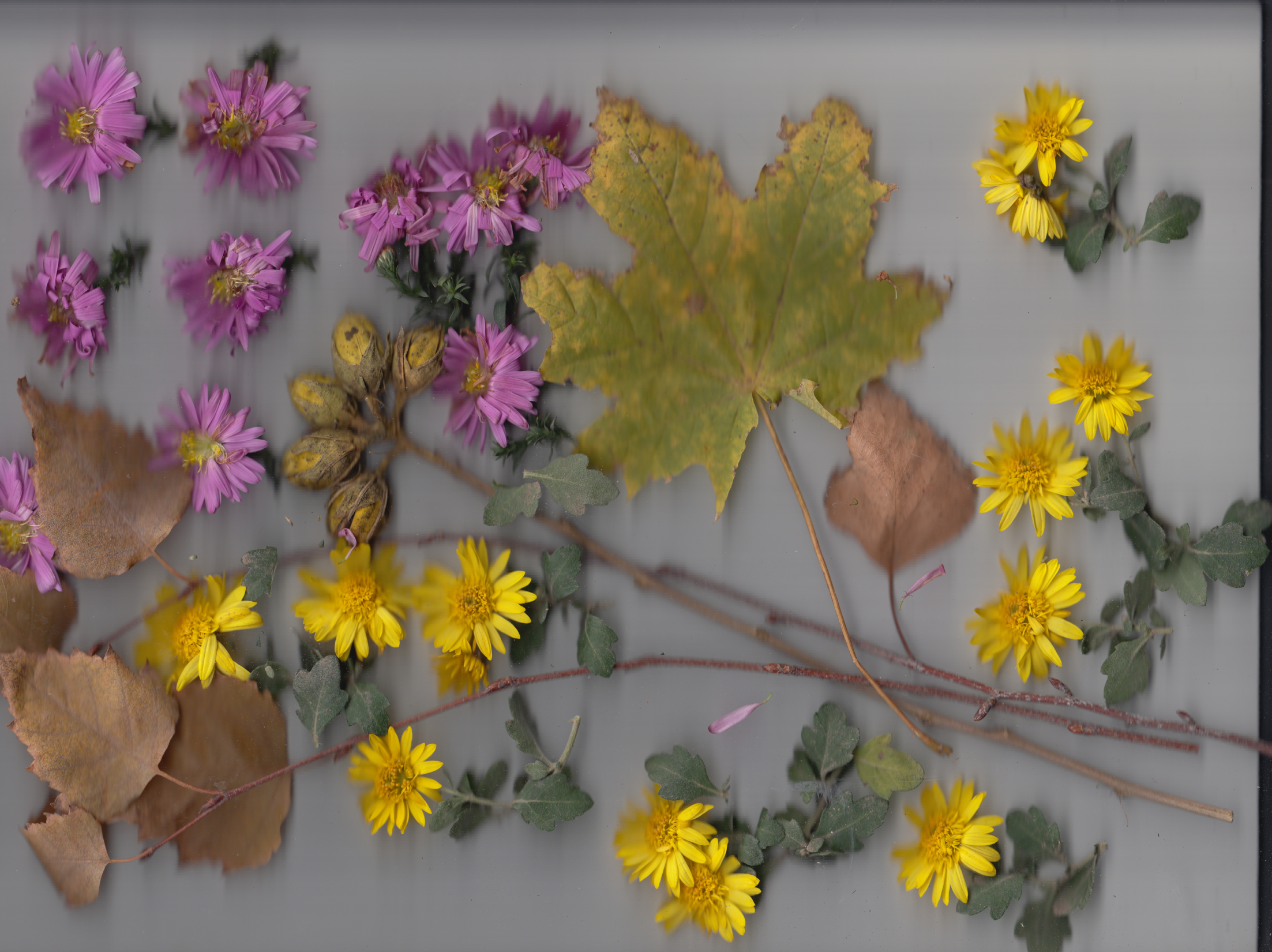 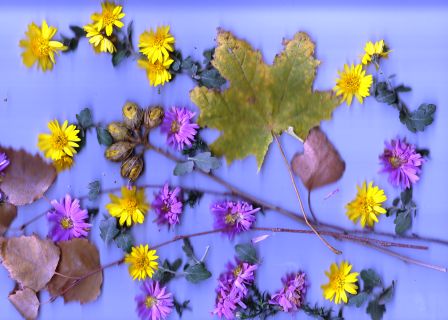 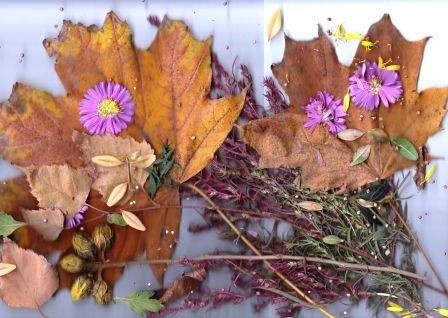 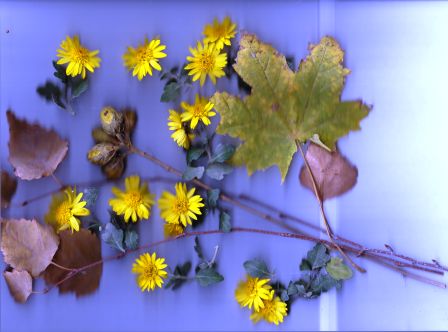